Hoạt động làm quen văn học
Đề tài : Thơ " Đàn gà con" 
Lớp: Mẫu giáo bé
Giáo Viên: H’ Uin Niê
Ngày dạy: 13/12/2019
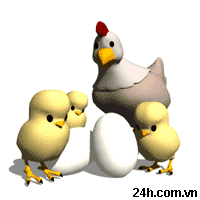 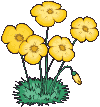 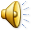 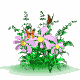 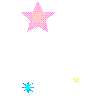 Hoạt động 1
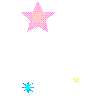 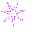 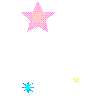 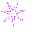 BẮT TRƯỚC TIẾNG KÊU CON VẬT
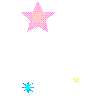 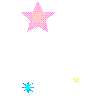 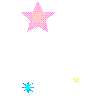 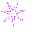 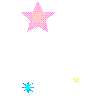 Hoạt động 2
Đọc thơ "Đàn gà con"
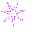 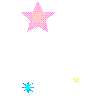 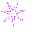 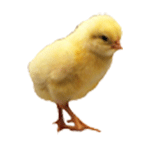 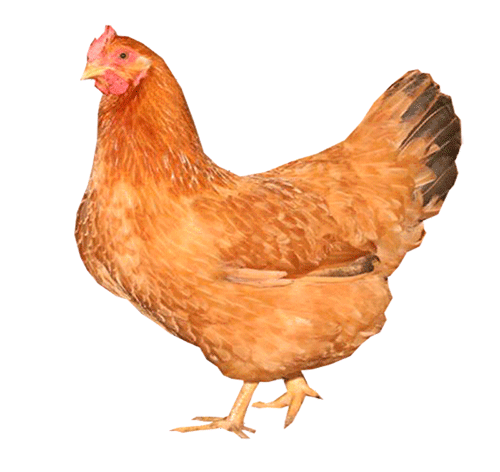 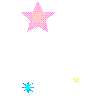 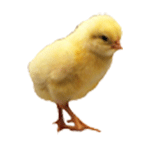 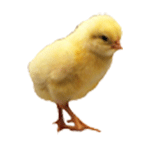 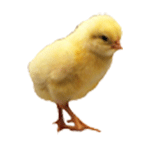 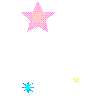 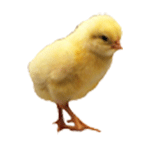 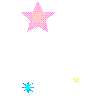 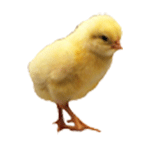 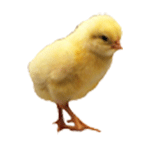 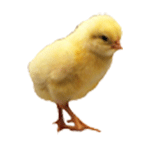 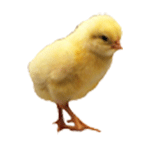 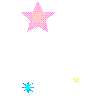 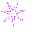 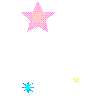 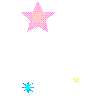 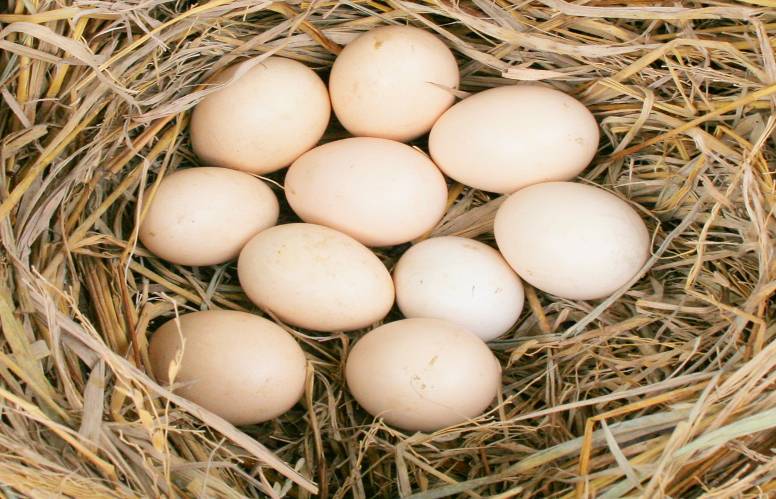 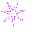 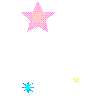 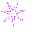 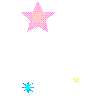 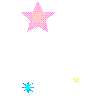 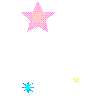 Mười quả trứng tròn
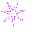 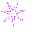 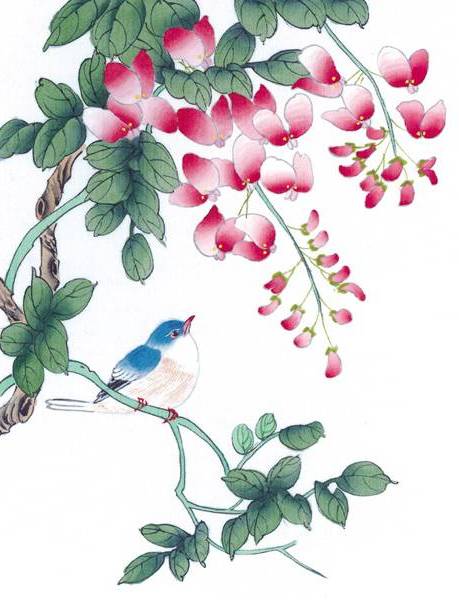 Mẹ gà ấp ủ
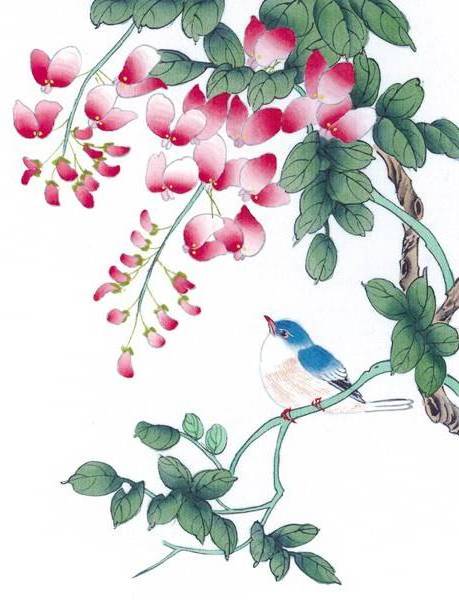 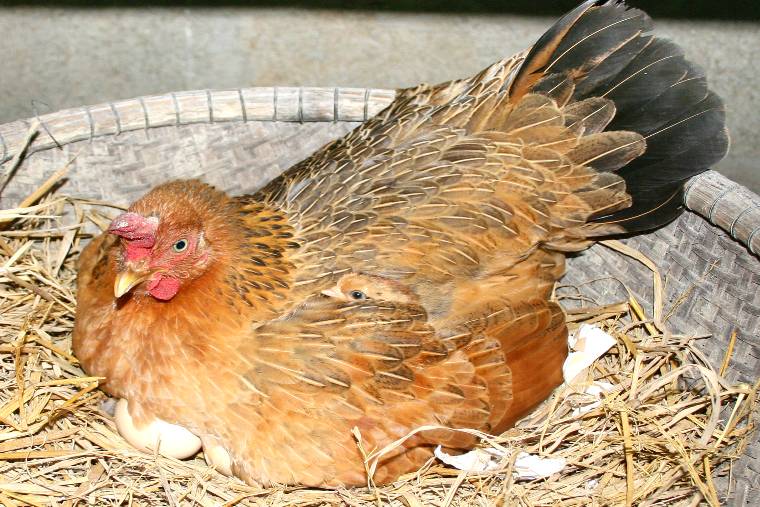 Mười chú gà conHôm nay ra đủ
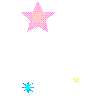 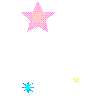 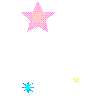 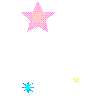 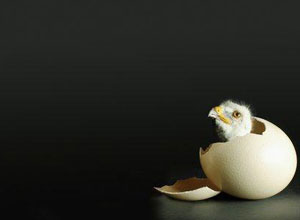 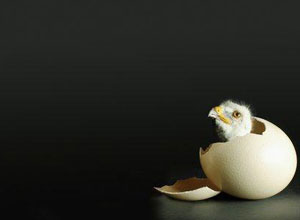 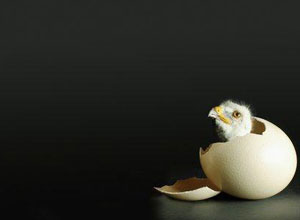 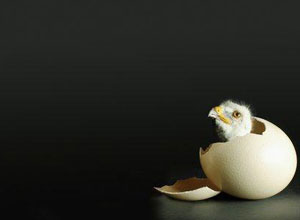 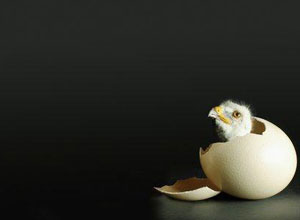 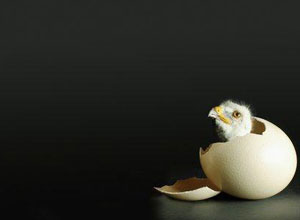 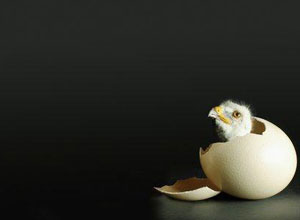 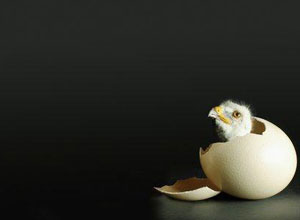 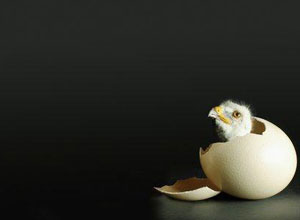 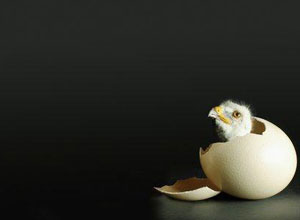 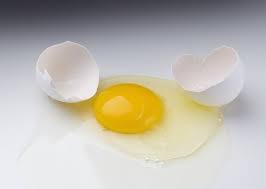 Lòng đỏ
Lòng trắng
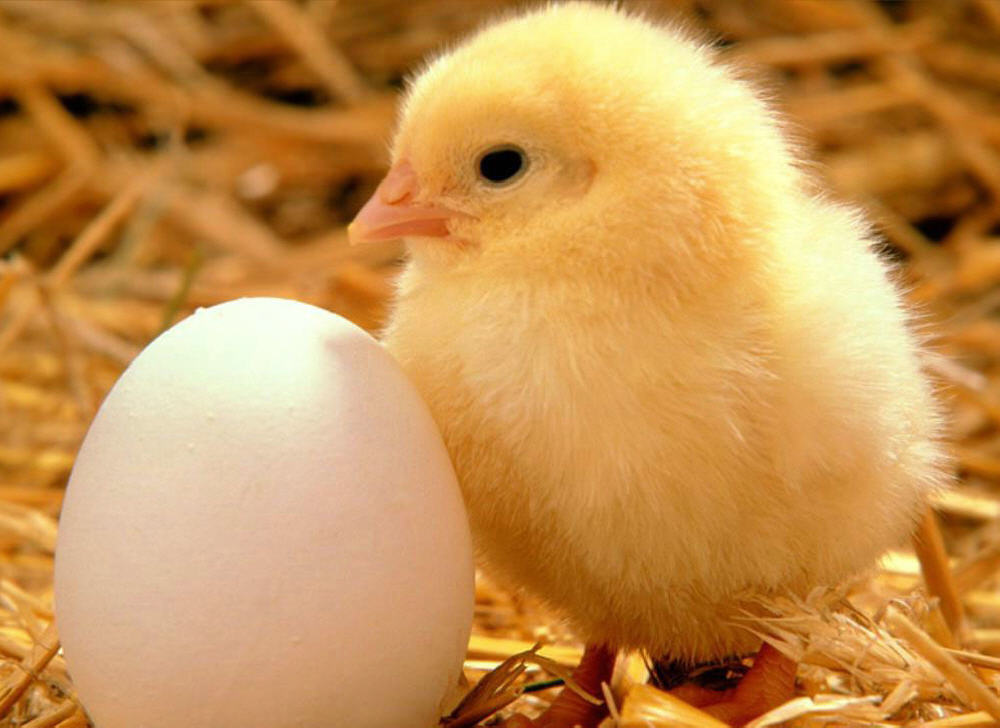 Mỏ
Chân
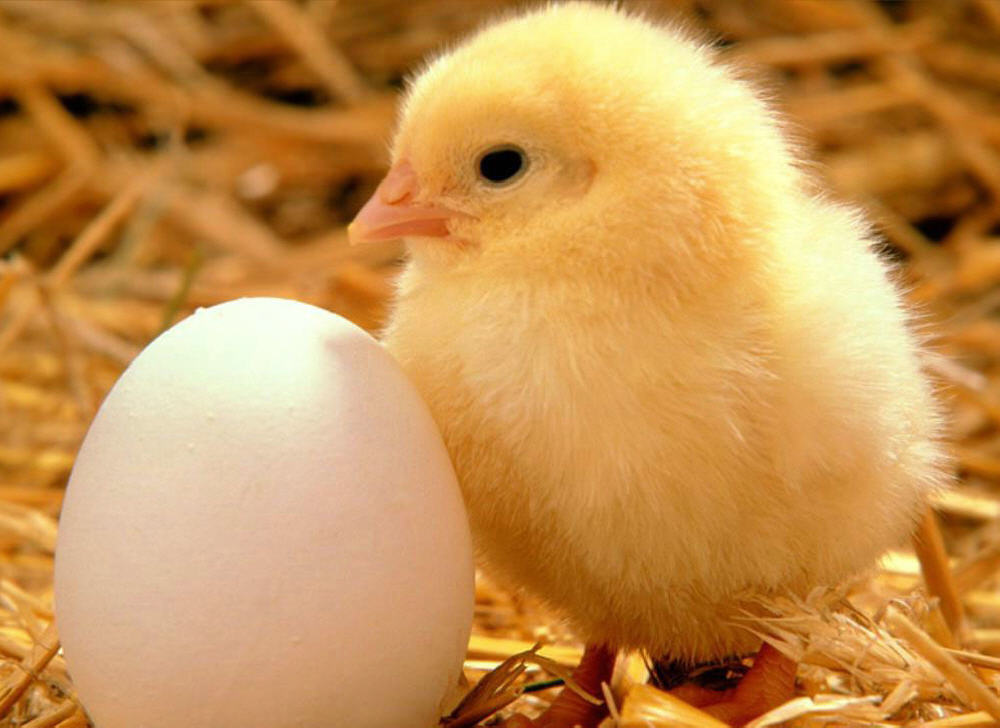 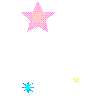 Cái mỏ
LÔng vàng
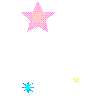 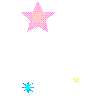 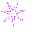 mắt
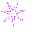 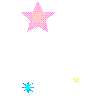 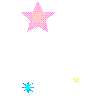 Cái chân
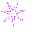 Lòng trắng lòng đỏ
Thành mỏ thành chân
Cái mỏ tí hon
Cái chân bé xíu
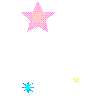 Lông vàng mát dịuMắt đen sáng ngờiƠi chú gà ơiTa yêu chú lắm
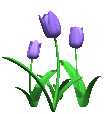 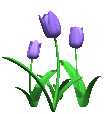 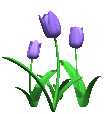 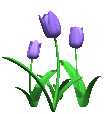 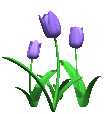 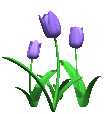 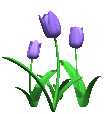 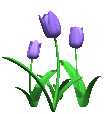 Hoạt động 3
Đọc thơ
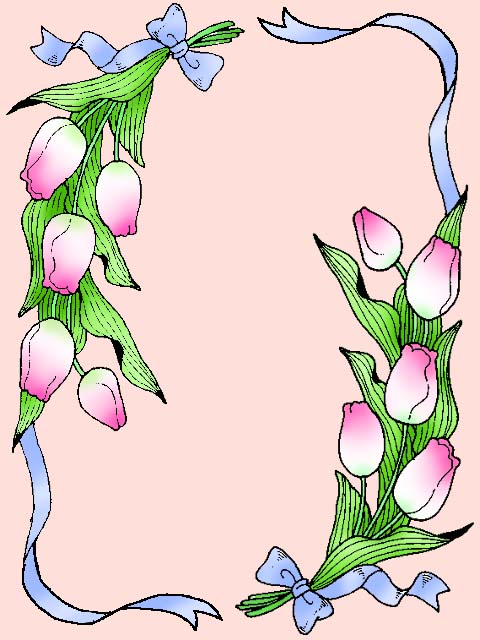 Vận động bài “đàn gà con”
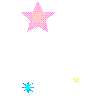 Trò chơi: Gà và diều hâu
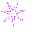 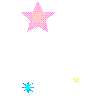 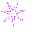 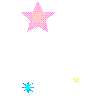 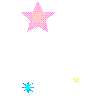 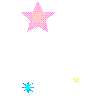 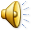 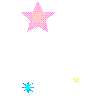 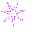 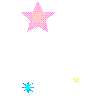 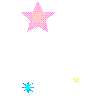 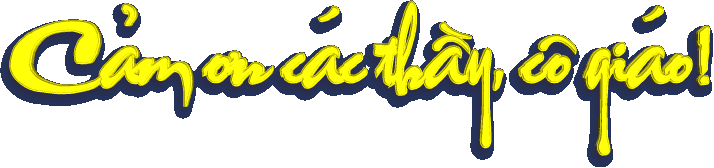 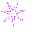 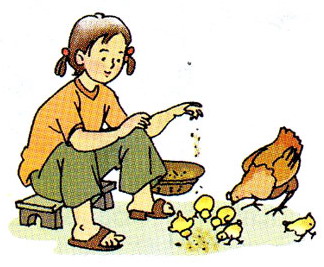 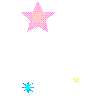 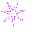 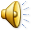 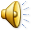 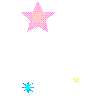 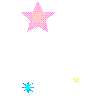 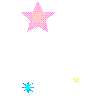 chóc c¸c Con ch¨m ngoan häc giái
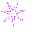